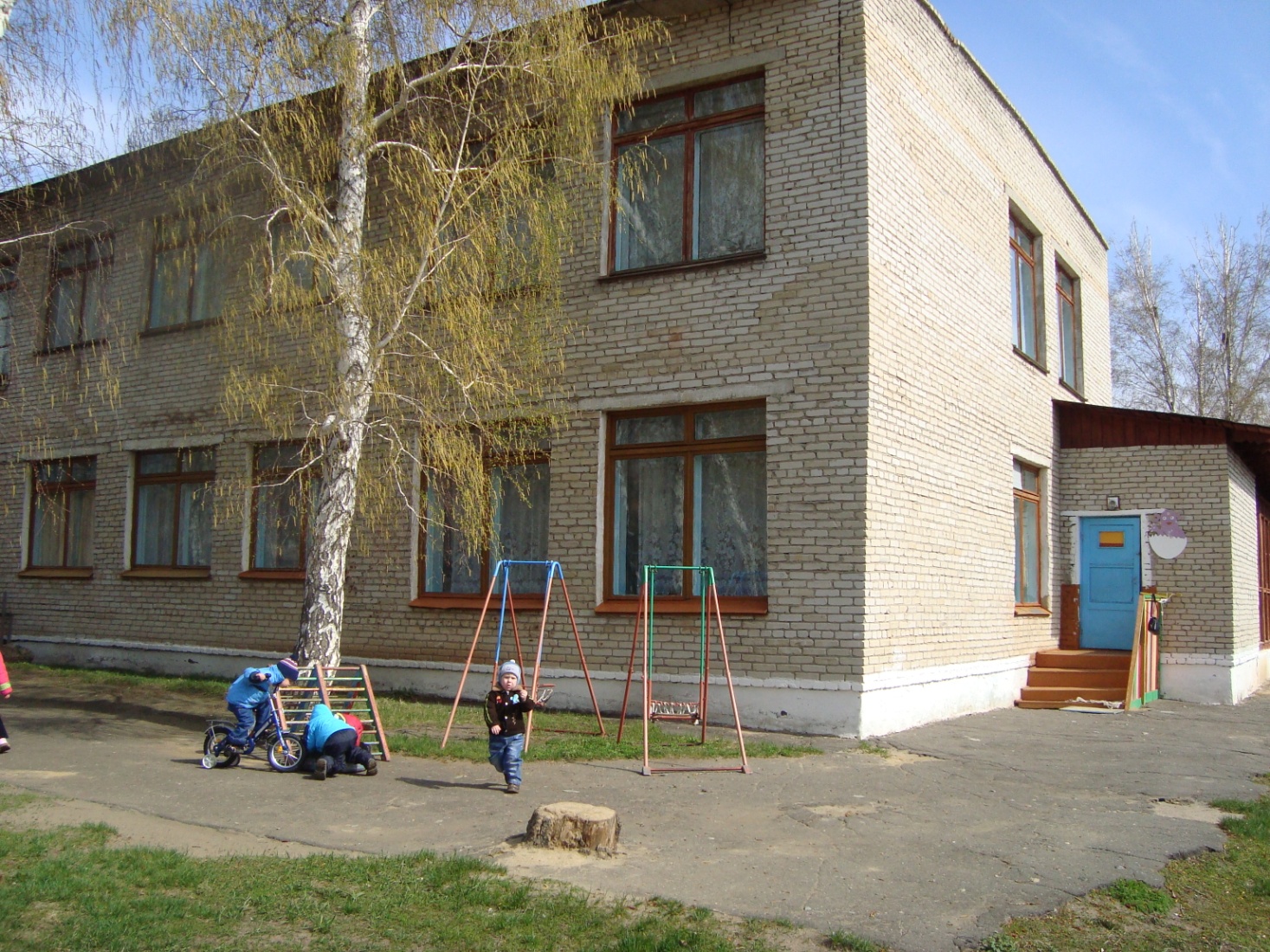 Основные направления
 работы по выявлению одаренных дошкольников 
в МДОУ – детский сад «Березка»
село Рыбное, 2010 год
Цели и задачи:
Развивать способность коммуникативной адаптации к окружающему миру, сверстникам.
Формировать опыт поведения в среде сверстников, семье.
Воспитывать навыки поведения в незнакомой обстановке, с новыми людьми.
Прививать любовь к родителям, близким людям.
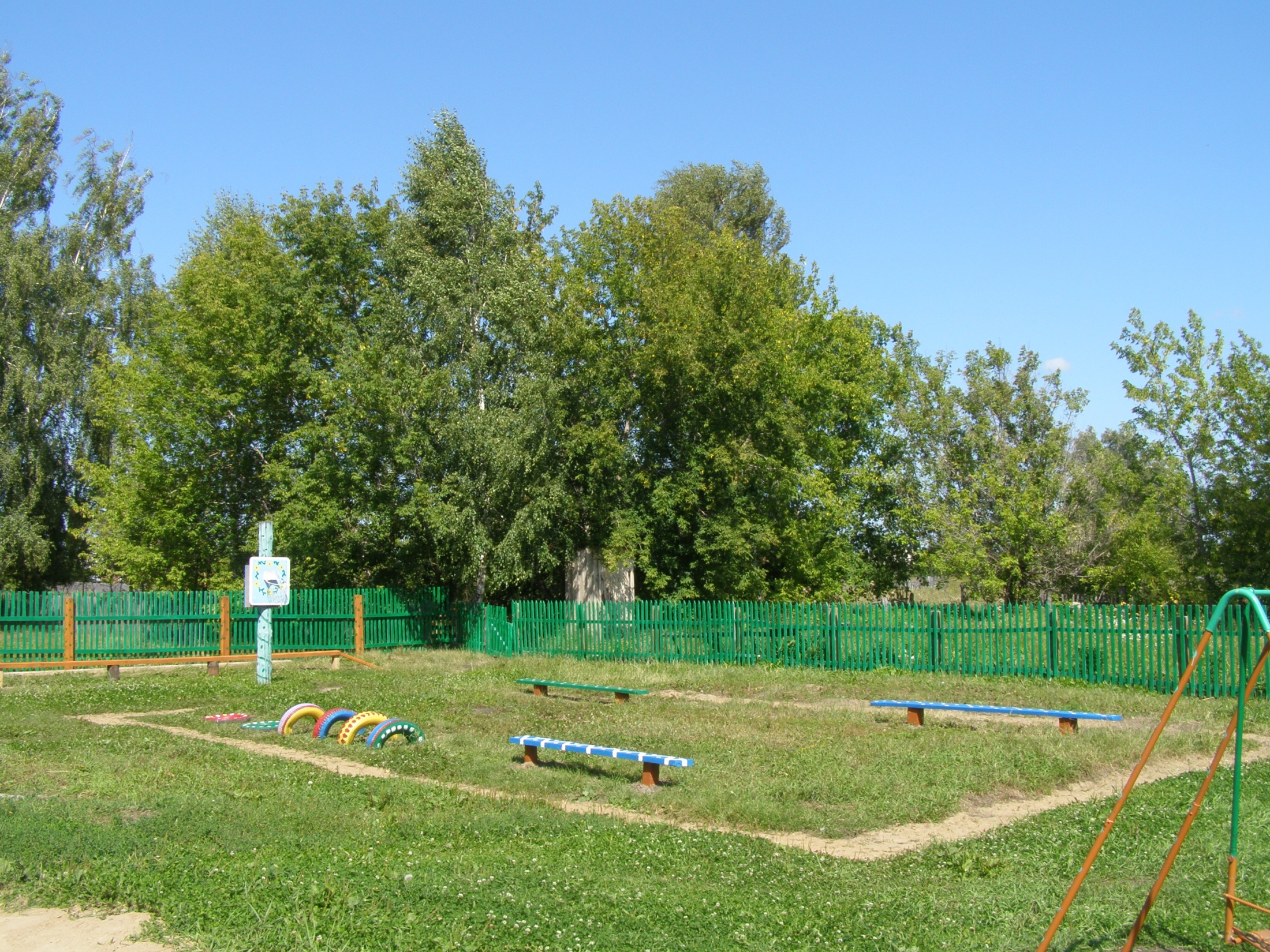 Работа осуществляется в следующих направлениях:
Оформление развивающей среды
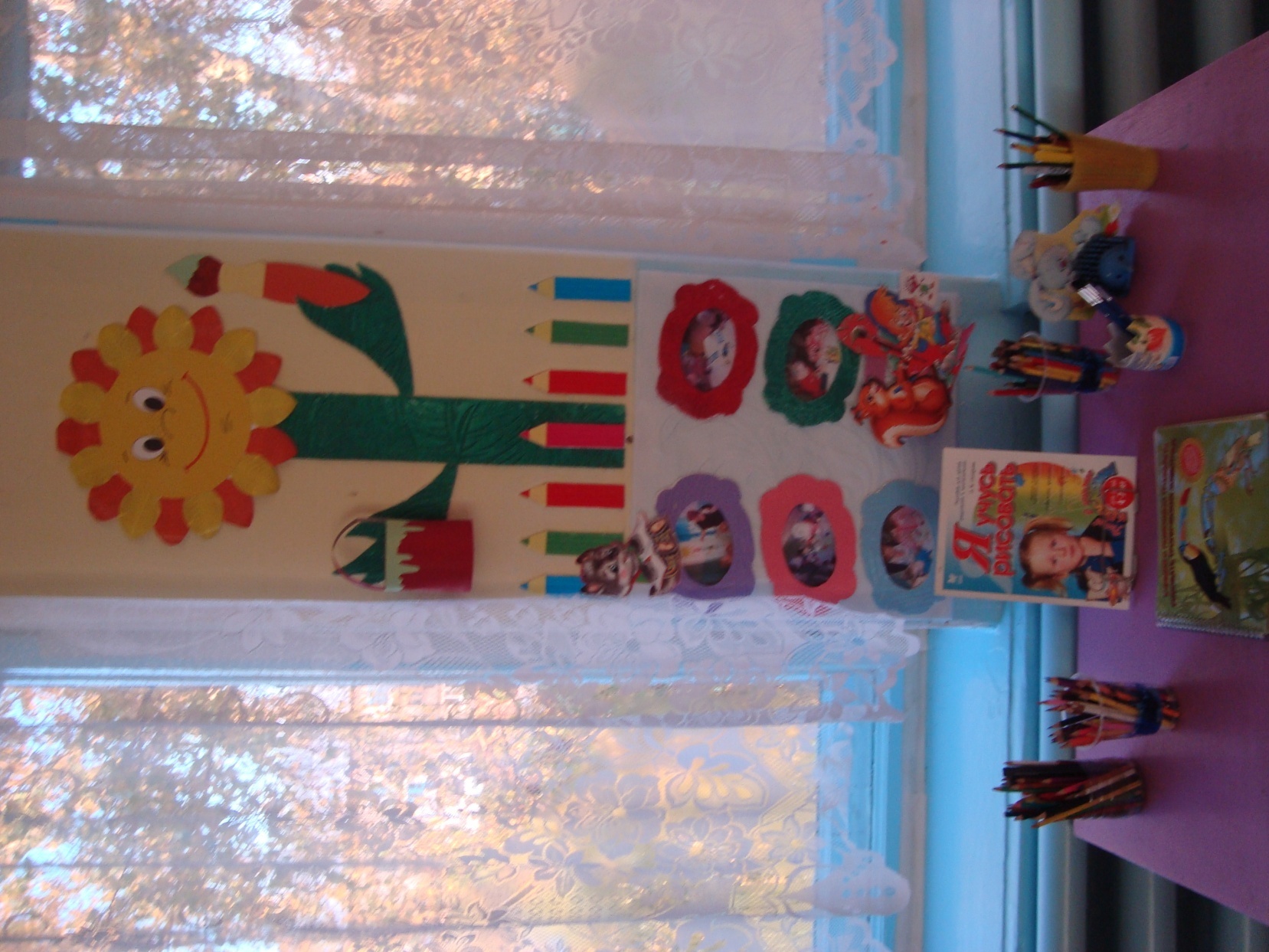 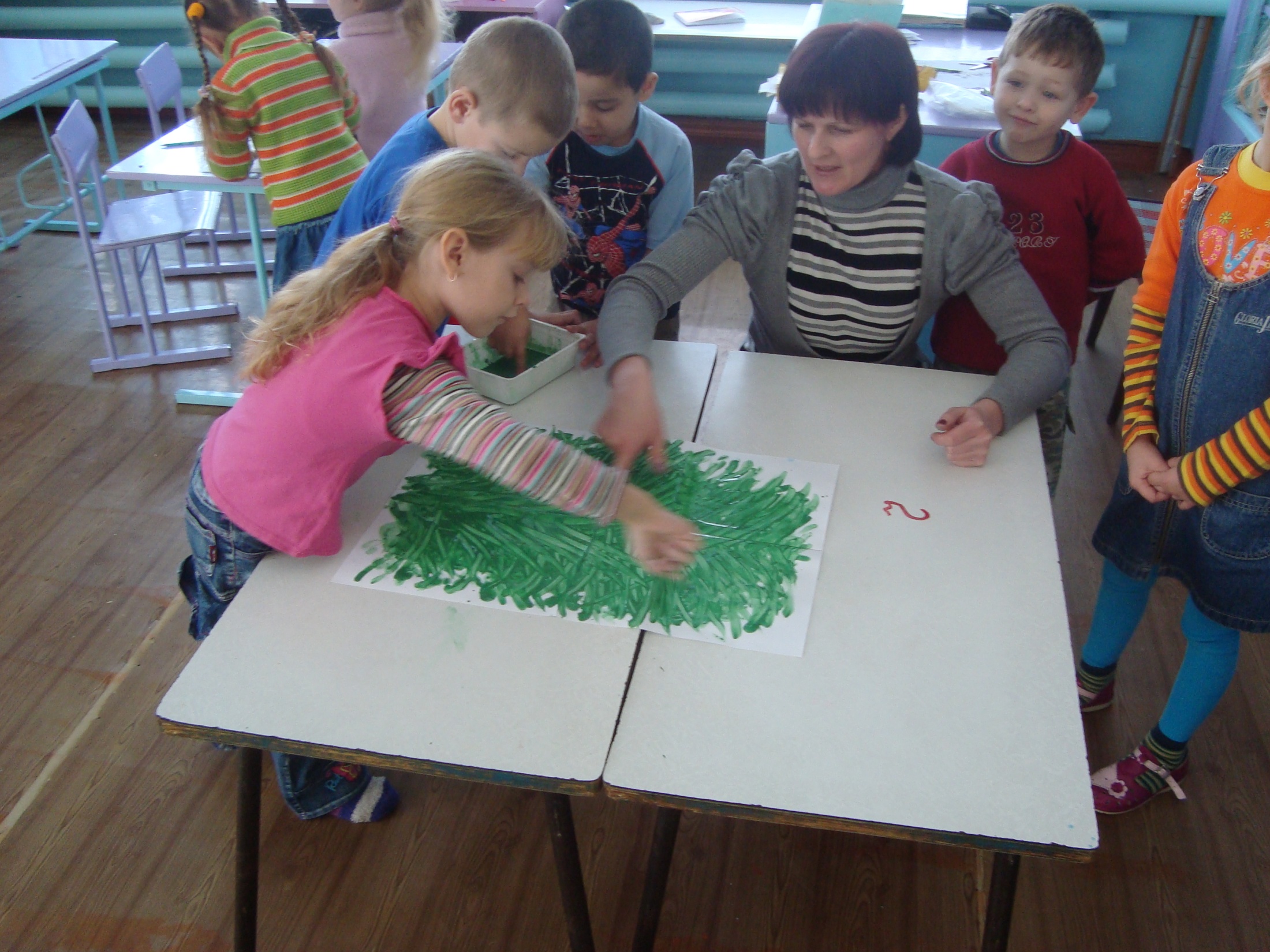 Кружковая работа
Нетрадиционные формы рисования
Театр – Творчество - Дети.
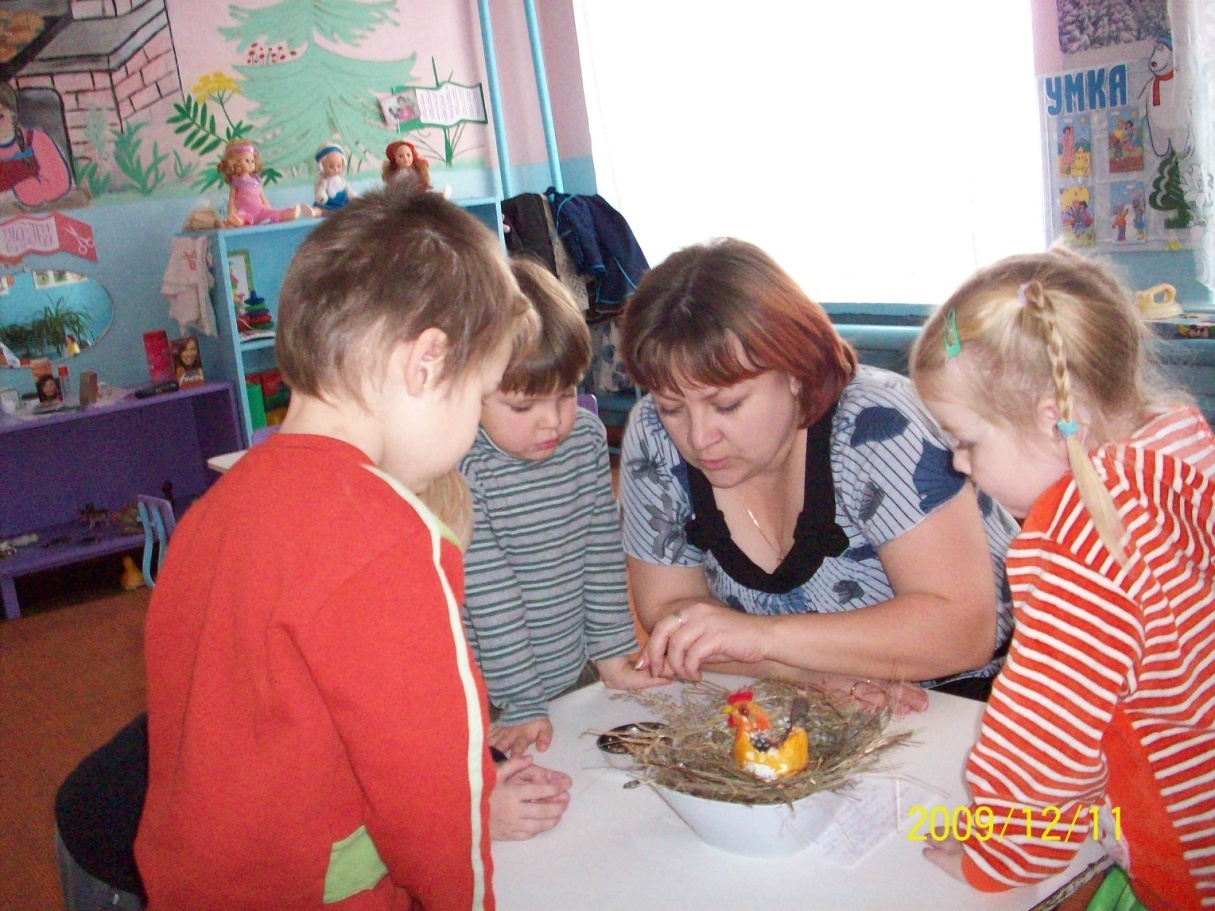 Умелые ручки
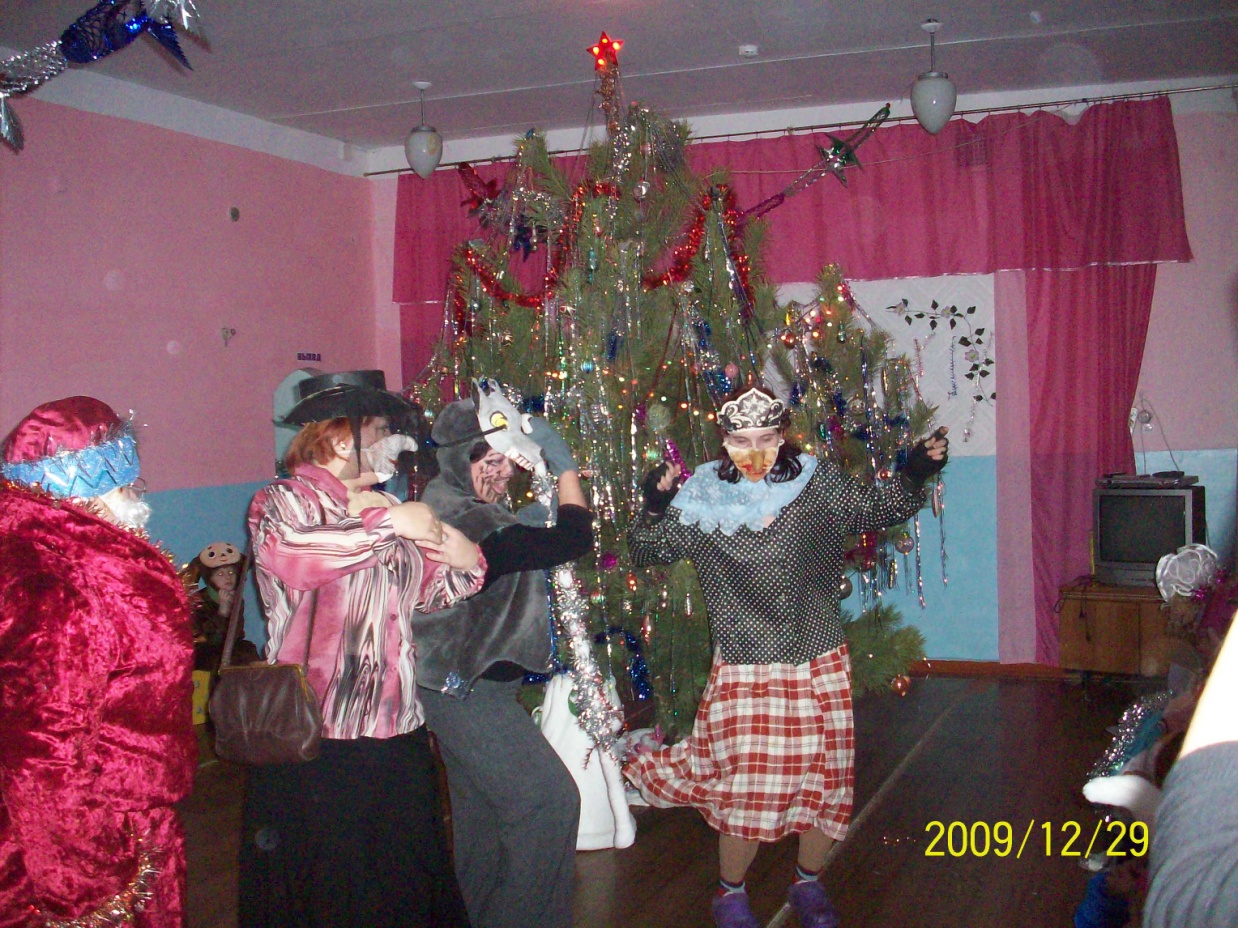 Работа с родителями
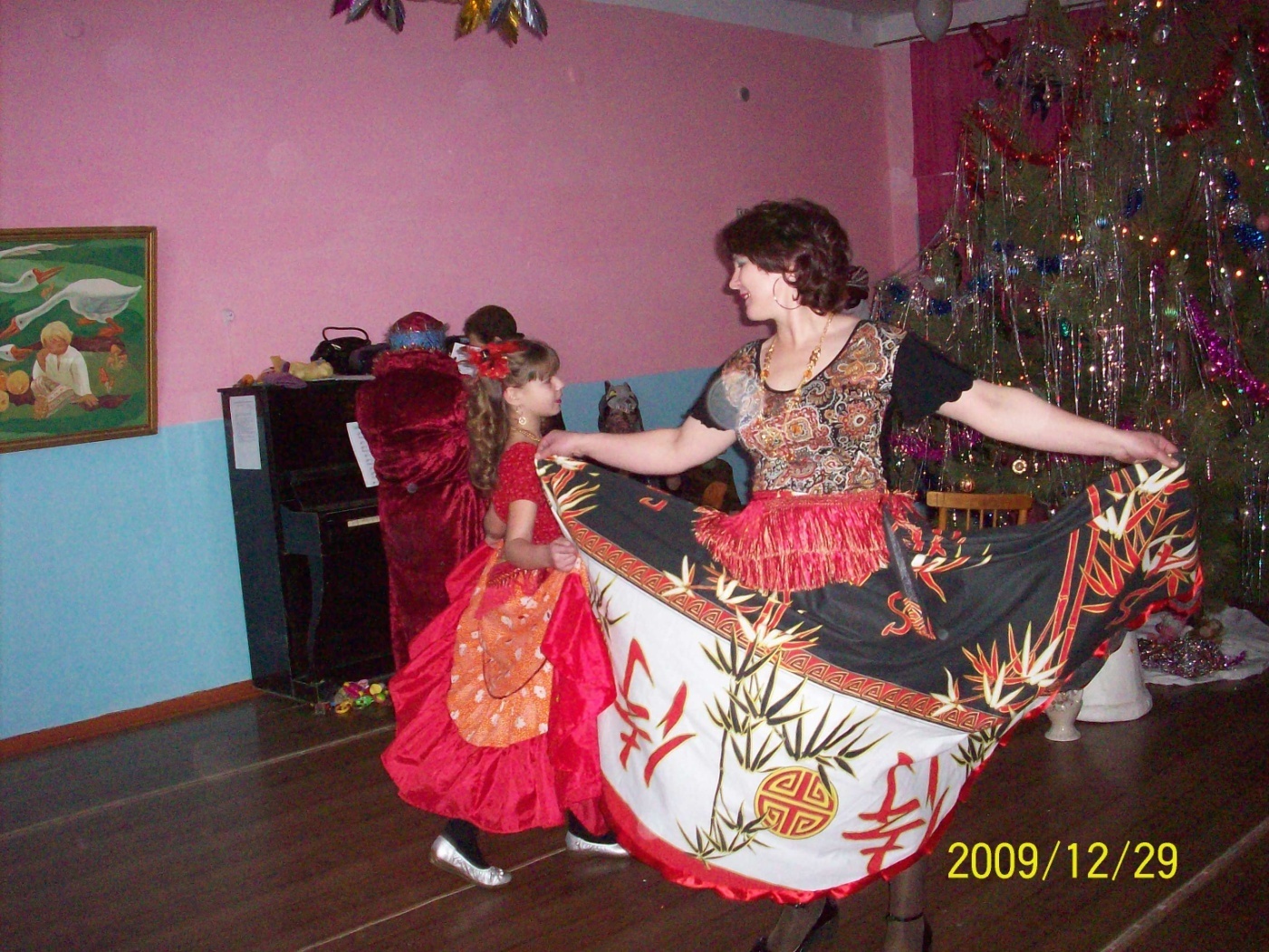 80% участников 
представлений – 
наши родители
Международный
Женский день
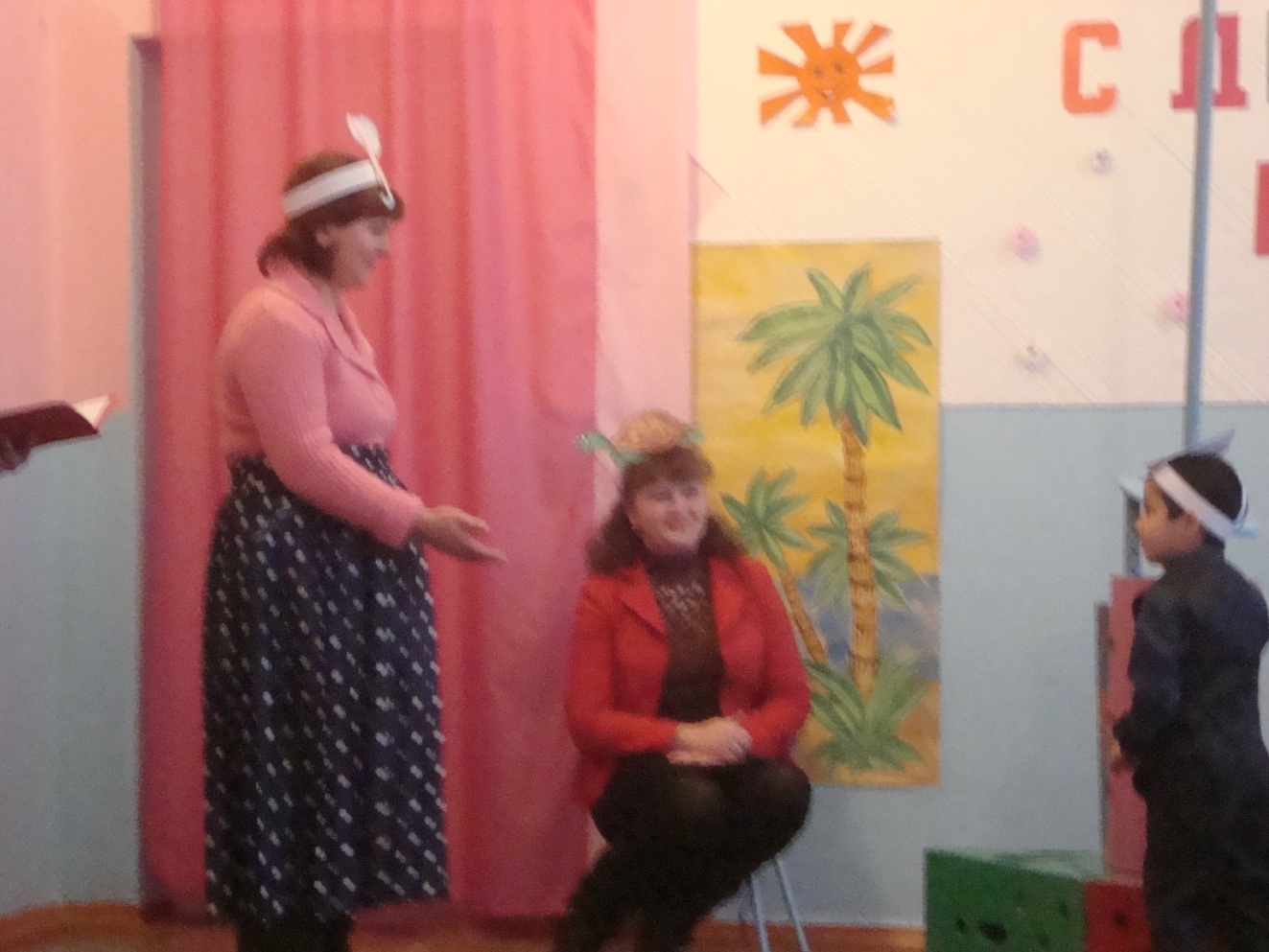 Праздник, 
посвященный
 Дню матери
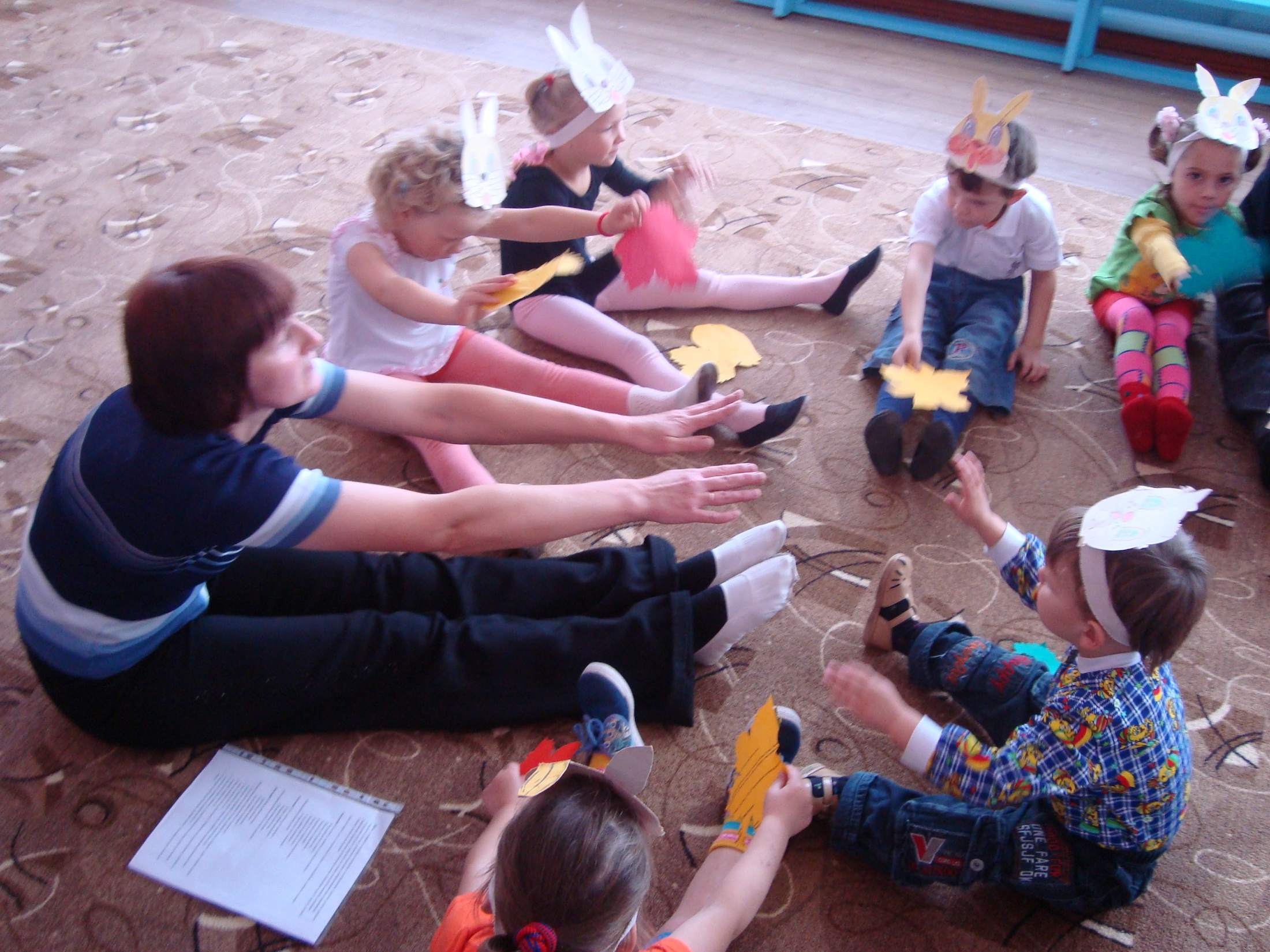 На занятиях
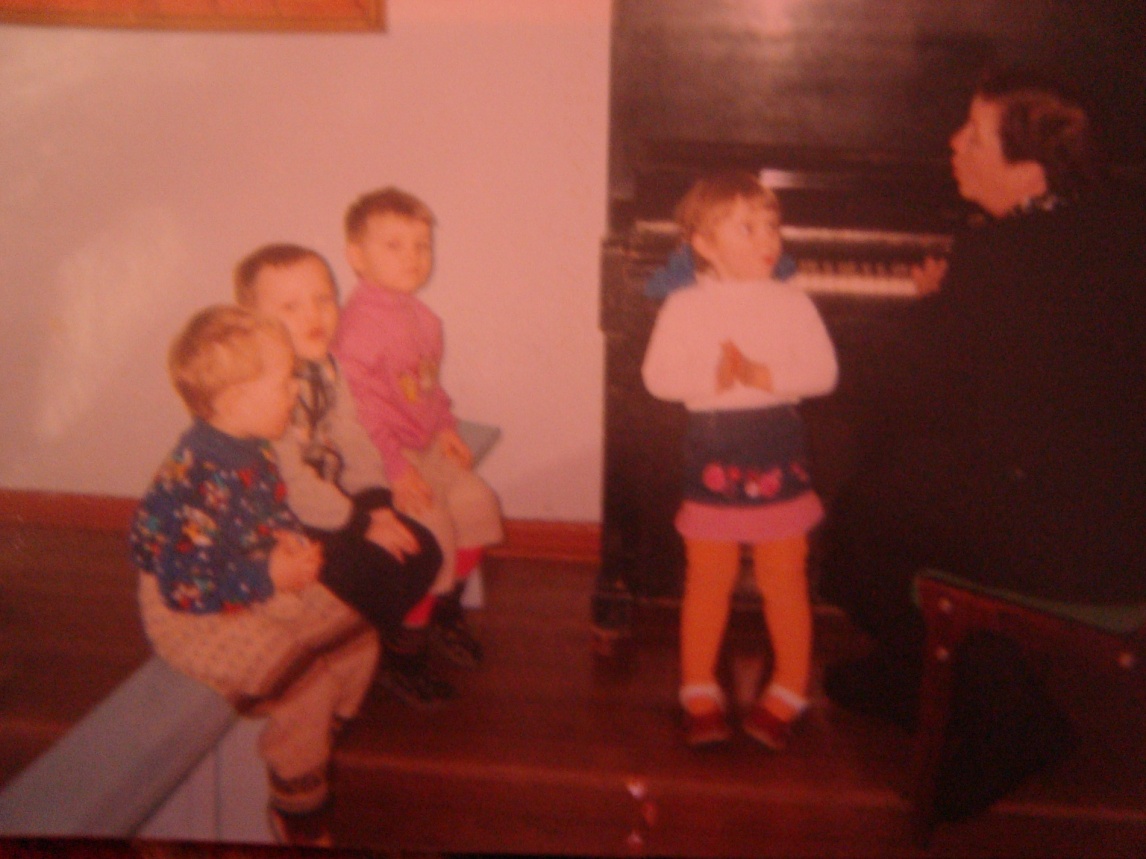 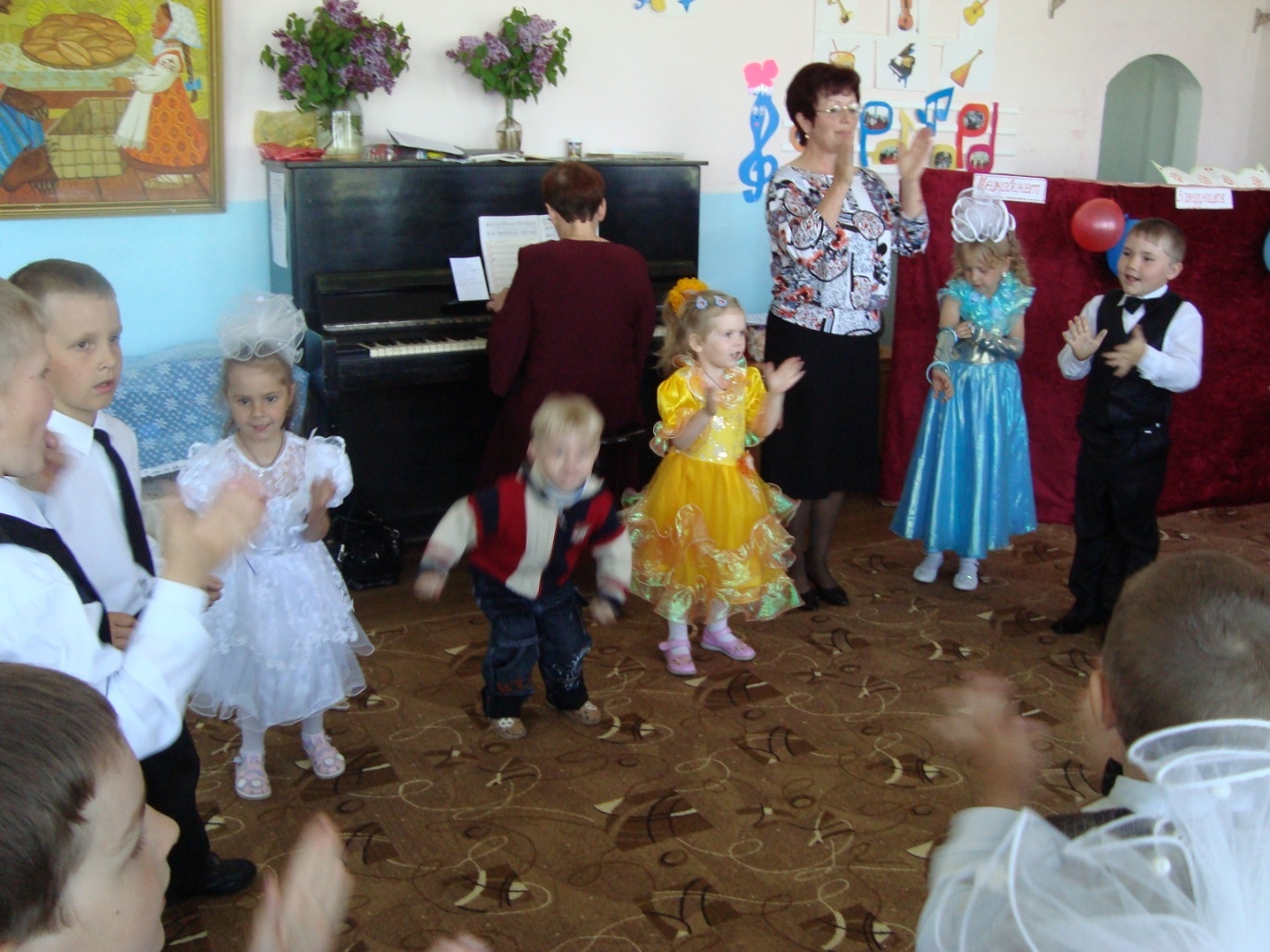 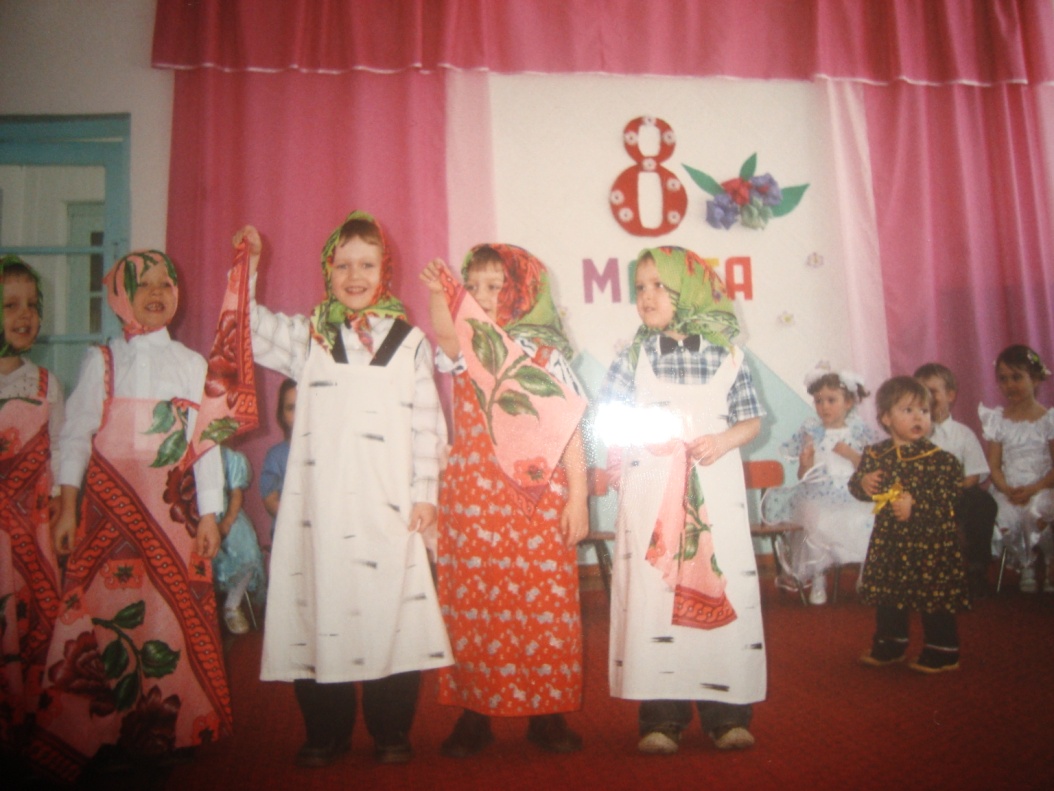 Будущая выпускница нашего детского сада
уже год учится в школе Искусств, 
отделение хореографии
100% учащихся школы Искусств хореографического отделения – выпускники нашего детского сада.